Образы природы в классической музыке
Презентацию подготовила
музыкальный руководитель ГБОУ СОШ №1137/03 Морданова Юлия Александровна
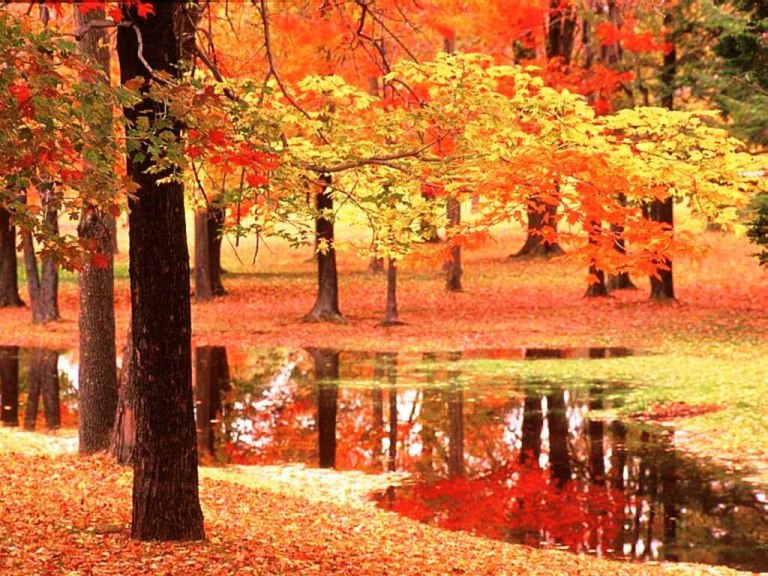 Осень бродит по стране, улыбаясь мне,тебе, но не солнечной улыбкой, а улыбкою с грустинкой.И детишек хоровод вслед за осенью идёт.Осень за собою водит, осень музыку заводит.Звуки скрипок увлекают, виолончели подпевают, вторит басом контрабас, Осень собрала всех нас!
Осень роняет в  раздумье листву и бусинки слёз в виде капель дождей.У Осени-модницы много  идей:то в солнечный свет наша Осень одета, то в бархат атласный алого цвета.То тучею синею, словно платком,кутает плечи, кружась с ветерком.Ищите вы Осень на нашей поляне.Лишь явится Осень,подружится с вами.
Горные вершиныСпят во тьме ночной,Тихие долиныПолны свежей мглой,Не пылит дорога,Не дрожат листы...Подожди немного,Отдохнёшь и ты.
Осенний вечер в Подмосковье, Темнеют облака. Рябь на воде сошла на нет, Затихла вдруг река.Лес, перестал шуметь совсем, на дальнем берегу.И лишь кукушка в тишине, ведёт свой счёт, ку-ку.
В осенний день вплывает менуэт: плывёт сквозь солнечный кленовый свет, сквозь грушевые листья тополей – и в георгинах пламенных алеет, и на волнах янтарной искрой тлеет.И вот угас. А день осенний –нет.
Все просторней, все глуше в осеннем лесу - музыканты уходят -скоро скрипка последняя смолкнет в руке скрипача  и потухнет концерта свеча…
Спасибо за внимание!